Path Finder
CMPUT 229
University of Alberta
Your task in the lab
Implement A* search in RISC-V
Create a search visualizer for A* search in RISC-V with the help of GLIR (Graphics Library for RISC-V)
GLIR
Graphics Library for RISC-V.
GLIR is a library built at the University of Alberta.
It has a collection of subroutines to emulate graphics.
It prints graphical shapes onto the terminal.
GLIR contains functions to print lines, rectangles, triangles, and circles.
GLIR: Terminal
The terminal is where the graphics will be rendered.
Grid of rectangular cells making up rows and columns.
Each of these cells can have a character, a background colour, and a foreground colour.
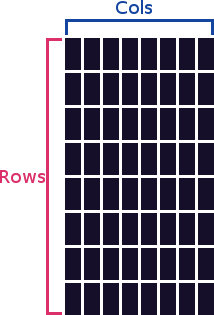 source: GLIR
GLIR: Terminal (cont’d)
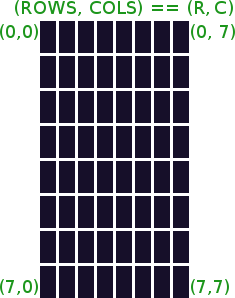 Rows and columns describe the position of a cell.
Similar to the Cartesian coordinate system.
But the tuple for a cell on the cell is (Row, Col), not (Col, Row).
In other words, it uses the form (y, x) rather than the usual (x, y) in the Cartesian coordinate system.
This is because terminals were designed to print text top to bottom, left to right. 
This is also why the origin (0, 0) is at the top left of the terminal.
source: GLIR
GLIR: Preparation and Cleanup
common.s:
common.s calls GLIR_Start and GLIR_End before and after the visualizer process.
These are two important procedures in GLIR.
GLIR_Start (preparation):
Resizes the screen to the user-specified size.
Hides the terminal cursor.
Clears the terminal to the default background color.
GLIR_End (cleanup):
Resizes the screen back to default (24x80).
Shows the terminal cursor.
Clears all the previous terminal output.
…

jal	GLIR_Start

# Run the visualizer
jal	pathFinder

# End the GLIR terminal
jal	GLIR_End

…
GLIR: Color
GLIR supports 256-color terminals.
It changes colors using ANSI escape codes.
ANSI escape codes are a set of codes that can be used to change terminal options such as cursor location, font styling, and colors.
GLIR abstracts away these ANSI escape codes to allow the user to simply pass it the desired color code from the Xterm 256 colors.
The list of Xterm 256 colors can be found here: https://www.ditig.com/256-colors-cheat-sheet
GLIR: Color Table
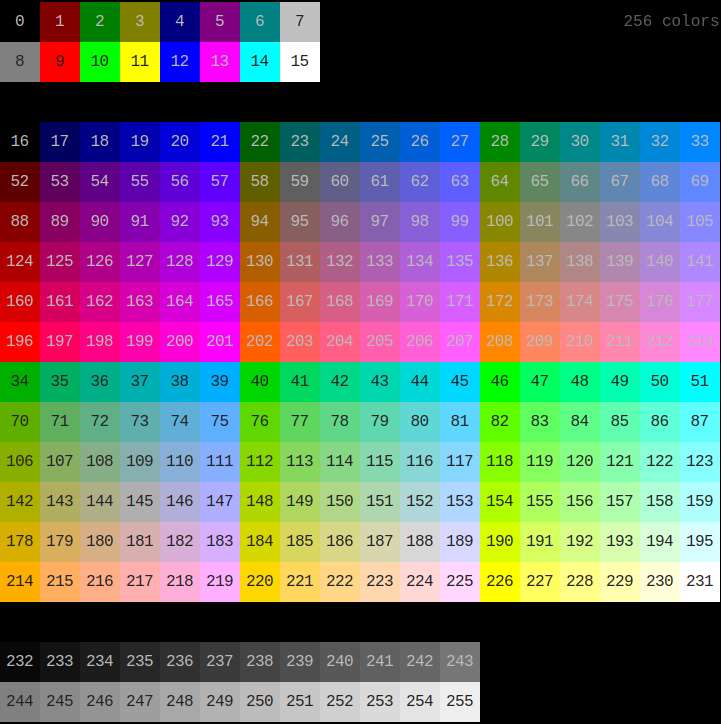 Environment
m × n eqaully sized cells
From any cell:
cannot move off the map
cannot move into a water cell
can only move into adjacent cells (cells immediately on the left, right, top, and bottom)
Number each cell with a unique non-negative integer
The most upper left cell is numbered 0
Increment by one each time we move one cell to the right. 
If we reach the end of the row, we wrap to the left most cell one row below, and continue
[Speaker Notes: C]
Example
Legend:
From cell 1:
Can move into cells 0, and 6 
Cannot move up
move off the map
Cannot move into cell 2
water cell
Cannot move into cell 5
diagonal from cell 1
Map:
Paths
Defined between two cells
Must obey environmental constraints
[Speaker Notes: Examples in the following slides]
Valid Path
Contiguous
Consists of only grass cells
[Speaker Notes: A path is valid if all the cells on the path are grass cells, and, informally, you can trace the path with a pen from start to finish without lifting your pen, and without crossing into diagonal cells]
Invalid path
Path is broken
A* cannot jump over cells
[Speaker Notes: A path must be contiguous]
Invalid path
Path crosses a water cell
A* cannot move into water cells
[Speaker Notes: As per the environmental constraints, we cannot move into water cells. Therefore, paths cannot contain water cells.]
Invalid path
Diagonal pathing
A* cannot move diagonally from one cell to another cell
[Speaker Notes: From any cell, A* can only move into cells immediately on the left, right, top, and bottom]
Path Concepts - Representation
Represent a valid path as an array of cell numbers.
The path on the left can be represented as:1, 6, 11, 16, 21, 22, 23, 24
Path starts at cell 1
goes through cells 6, 11, 16, 21, 22, 23 (in that order)
and terminates at cell 24
Path Concepts - Distance
Distance between adjacent cells is one (1) unit 
Distance of a path is the distance between the first cell and the last cell of the path
For a path with n cells, traveling from the first cell to the last cell on the path takes n - 1 moves.
Therefore, the distance for a path with n cells is n - 1 units.
[Speaker Notes: The distance for a path with n cells is n - 1 units because traveling from the first cell to the last cell on the path takes n - 1 moves, and moving from one cell to an adjacent cell costs one unit of distance.]
Path Concepts - Distance
Path contains eight cells:1, 6, 11, 16, 21, 22, 23, 24
Distance is 7 units
1
2
3
4
5
7
6
A* - Introduction
A pathfinding algorithm
Uses heuristic functions to estimate the distance to the goal.
By using heuristic function that never overestimate distances, A*...
is guaranteed to find the shortest path, if it exists;
saves time and memory by prioritizing search on seemingly shorter paths
A* - Terminologies
For a particular valid path, P, from the start to an arbitrary cell, A, the parent of A is another cell, B, that comes immediately before A on P
The parent of the start cell is defined to be itself
Accordingly, cell A is a child of cell B
For a particular valid path, P, from the start to an arbitrary cell, A, the g of A is the distance of P
h: Estimated distance A to the goal
f := g + h (f is defined to be g + h)
parent and g - An Example
Consider the path 1, 6, 11, 16, 21, 22, 23, 24

The parent of cell 24 is cell 23
Cell 23 comes immediately before cell 24 on this path

The g of cell 24 for this path is 7 units
The distance of this path is 7 units
A* - Terminologies
Uses two lists to store information:
Closed List
Stores relevant information about each cell
Open List
Keeps track of the cells that are not explored yet
[Speaker Notes: Explained in detail in later slides. This slide just introduces the components of A* at a high level.]
A* - Terminologies
Visit a cell ≡ Record the parent and g of the cell
Expand a cell ≡ Visit its adjacent cells
[Speaker Notes: Explained in detail in later slides. This slide just introduces the components of A* at a high level. ≡ means equivalent to...
≡ means equivalent to]
A* - Algorithm
Search begins with the start cell
Visit and expand the start cell
Repeatledly expands visited cells until...
A* expands the goal → a solution is found
No more visited cells to expand → no solutions found
A* - Algorithm
Uses two techiques to find the shortest path
Expands the cell with the smallest f first
A* keeps the parent and g of a cell A only for the shortest path from the start to A
[Speaker Notes: The first point essentially means that cells with the shortest estimated path from the start to the goal that goes through itself are expanded first. The second point handles cases where there are multiple paths from the start to A]
A* Pseudocode
The webpage contains the pseudocode for A*
Pathfinder
There are many pathfinding algorithms
Pathfinding visualizers graphically shows how different pathfinding algorithms search the environment for the shortest path from the start to the goal
Examples:
https://pathfindout.com/
Pathfinder Implementation
We implement a visualizer for:
One algorithm: A*
An environment with only two types of cells: grass and water

Four main components:
Map buffer
Water array
Closed list
Open list
[Speaker Notes: We implement a pathfinding visualizer for only one pathfinding algorithm: A*, on a simple environment with only two types of cells: grass and water.]
Map Buffer
Holds the internal representation of the map
1D array where the i’th element is a...
1 if cell i is a water cell
0 otherwise
Water Array
An array of integers
Each element is the cell number of a water cell on a particular map
A pointer to the water array will be passed as an argument to the pathFinder function
Closed List
An array of structs, one struct for each cell in the map
Each struct contains three words in the following order
parent
g
h
The corresponding struct of cell i will be the i’th struct in the array
A parent of -1 indicates that the cell has not been visited yet
Record parent, g, and h if cell was visited
If A* finds a shorter path to a cell, update its parent, g, and h
Map:
Legend:
Water Aarray:
In-Memory Representation
Map Buffer:
parent
g
h
Closed List:
[Speaker Notes: An image summarizing the in-memory representation of the map buffer, closed list, and the open list. The first struct (zero-indexing) is 1, 0, 7 because the parent of the start cell is itself, and the distance from the start cell to itself is zero. The seven is the Manhattan distance between cell 1 and cell 24. This lab uses the Manhattan distance as the heuristic function, which will be introduces later.]
Open List
Keeps track of the cells that are visited but not expanded yet.
To expand a cell, A* first remove it from the open list 
Contains only the cell number of the cells
Cells are added and removed from the open list very frequently
Need an efficient implementation - min-heap
[Speaker Notes: Cells are added and removed from the open list very frequently. A naive implementation of the open list (e.g. a simple array) can be very inefficient, and thus slowing down A* search. Therefore, we need an efficient implementation of the open list. This lab implements the open list as a min-heap.]
0
0
1
1
2
3
3
4
4
Tree Representation
(Min-)heap
A complete binary tree that satisfies the heap property
Implemented as a 1D array
Root has index 0
Left child of node i has index 2 × i + 1
Right child of node i has index 2 × i + 2
2
Array Representation
[Speaker Notes: For the tree on the right, the white numbers inside the blue circles are the values of the nodes, and the grey numbers on the outside are the indices of the values in the array.]
Heap Property of Min-Heap
The root node must have the smallest key
For any given node, its key is less than or equal to the key of its children (if any)
We will use the f value of each cell as the key
Must be checked when inserting, deleting, or changing the key of an element
If the heap property no longer hold, elements must be re-arranged s.t. the heap property holds again
0
0
1
1
2
2
3
3
4
4
Heap Property - Example
Tree Representation
Satisfies the min-heap property
Array Representation
1
0
0
1
2
2
3
3
4
4
Heap Property - Example
Tree Representation
Does not satisfy the min-heap property

The key of the root node is greater than the key of its left child
Array Representation
[Speaker Notes: Compared to the heap in the last slide, the root node was swapped with its left child]
Heap Operations
This lab provides three heap operations in the heapq.s file
insert: inserts a cell into the heap and maintains the heap property based on the f values of the cells
popMin: removes the cell with the smallest f from the heap and maintains the heap property based on the f values of the cells
minHeap: transforms an array of cell numbers into a heap in place based on the f values of the cells
Specifications for the three functions are on the webpage
Heap - Notes
Although having a high-level understanding of the heap data structure and the heap operations is sufficient to complete the lab...
It is strongly recommended that students take a look at the source code in heapq.s
Initialization
common.s declares the map buffer, closed list, and open list...
... and passes the pointers to each as arguments to the pathFinder function
Students must initialize the arrays with initial values
The map buffer is initialized as an arrays of zeros
Each element in the closed list is initialized as -1,0,0
To initialize the open list, simply set the size of the open list to zero
The size of the open list is given a global variable in the heapq.s file
Heuristic Function
Each cell is associated with a coordinate (R, C)
We can use this coordinate to calculate the Manhattan distance between two cells
Manhattan Distance
The Manhattan distance between two cells with coordinates (R1, C1) and (R2, C2) is:
|R1-R2|+|C1-C2|
The absolute difference between the row numbers plus the absolute difference between the column numbers
Manhattan Distance - Example
(R1,C1) = (0,1)
|R1-R2|+|C1-C2|
= |0-4|+|1-4|
= |-4|+|-3|
= 4 + 3
= 7
(R2,C2) = (4,4)
[Speaker Notes: Example calculation of the Manhattan distance between cells 1 and 24 on a 5-by-5 map]
Drawing the Map with GLIR
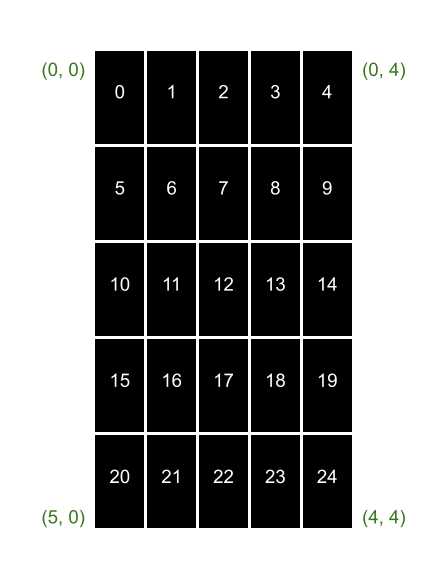 Align cell 0 with the cell located at (0, 0)

For example, the coordinate of cell 16 is (4, 1)
Drawing the Map - Colors
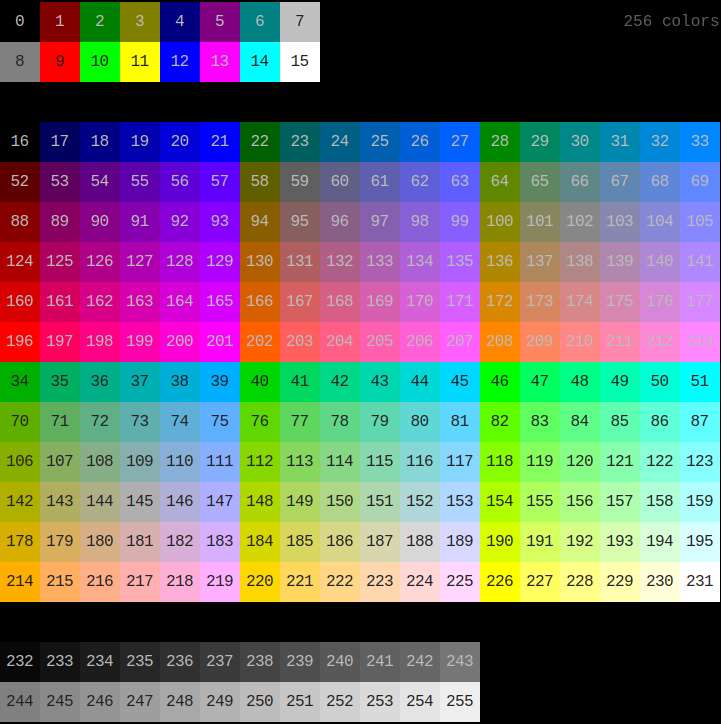 Grass → 10
Water → 14
Start → 9
Goal → 11
Expanded cells → 8
Solution path → 13
Color codes are given as global variables in the common.s file
Drawing the Map - Updates
There are multiple ways to display screen updates. 
The GLIR documentation points out two methods: 
Clear and Refresh
Batch and Release.
These two methods are helpful to know, but they are not appropriate for this lab.
There will be a lot of screen updates, so the Clear and Refresh method will result in flickers because clearing and printing onto the screen is a relatively slow process.
For printing relatively simple shapes (one cell at a time) in this lab, using the Batch and Release method is excessive and unnecessary.
Drawing the Map - Updates
Instead, this lab uses the following method
Print the initial map to the terminal
Redraw cells in gray as A* expands them
If a solution path is found at the end, we redraw the cells on the solutin path with purple
Redraw the start and goal cells
All of the steps can be achieved using the GLIR_PrintRect procedure
GLIR: GLIR_PrintRect
GLIR_PrintRect:
Prints a rectangle on the terminal.
Arguments:
	a0: Row of the top left corner
	a1: Col of the top left corner
	a2: Signed height of the rectangle
	a3: Signed width of the rectangle
	a4: Colour to print with
	a5: Address of the null-terminated string to print with; if 0 uses the unicode full block
	    char (█) as default
Returns:
	None
Pathfinder Visualizer General Flow
Build the map
Draw the map on the terminal
Run A* search from the start cell
If a solution path is found, draw the solution path in purple
Redraw the start and goal cells
Demonstration
Build the map
Map:
Map Buffer:
[Speaker Notes: Initialize the map buffer]
Initialization
parent
g
h
Map
Closed List
Open List - tree
Open List - array
In this lab, A* must visit adjacent cells in the following order: left, right, top, and bottom
[Speaker Notes: Initalize the closed list and the open list]
Visit the Start Cell
Map
Closed List
1
0
7
Open List - tree
Open List - array
1
[Speaker Notes: At the beginning of the search, we can visit the start cell right away because the parent of  the start cell is defined to be itself, g is zero, and the Manhattan distance between the start cell and the goal cell can be calculated.]
Expand cell 1
Map
Closed List
1
1
0
7
Open List - tree
Open List - array
1
Step 1 - remove cell 1 from open list
[Speaker Notes: Expand cell 1 as it is the only cell in the open list.]
No top adjacent cell
Visit cell 0
Right adjacent cell is a water cell
Map
Closed List
0
1
1
1
8
Open List - tree
Open List - array
0
Step 2 - visit left adjacent cell
[Speaker Notes: Visit left adjacent cell. Skips visiting the right because the right adjacent cell is a water cell. There is also no top adjacent cell to visit. Therefore, the next cell to visit is the bottom adjacent cell.]
6
Visit cell 6
Map
Closed List
1
1
6
1
6
Open List - tree
Open List - array
0
Step 3 - visit bottom adjacent cell
[Speaker Notes: Visit cell 6.]
6
Calculate f
Map
Closed List
Open List - tree
Open List - array
0
f =
g + h
1 + 8
9
Heap property not satisfied
f =
g + h
1 + 6
7
[Speaker Notes: The heap property does not hold after inserting cell 6 into the open list.]
0
f = 9
6
f = 7
Heapify
Re-arrange elements in the open list such that it satisfies the heap property again
Open List - tree
Open List - array
0
6
[Speaker Notes: Students are not required to know the detailed implementation of the heap data structure and operations to complete the lab. This slide is for demonstration purposes. 
In this case it was just a simple swap. In general, many swap operations are performed until the heap property is satisfied again. This slide just demonstrates that heap operations need to be performed to maintain the heap property of the open list. Students are not required to know the detailed implementation of the heap to complete this lab.]
6
f =
7
Expand cell 6
Map
Closed List
1
1
6
6
Open List - tree
Open List - array
0
Remove cell 6 from open list
0
f =
9
[Speaker Notes: Expand cell 6 because it is the cell with the least f in the open list]
5
f =
9
Visit cell 5
Map
Closed List
5
6
2
7
Open List - tree
Open List - array
0
0
f =
9
Remove cell 6 from open list
Visit left adjacent cell
Heap property satisfied
[Speaker Notes: Visist left adjacent cell (cell 5). Heap property is not violated after inserting cell 5 into the open list.]
5
f =
9
Visit cell 1
Right adjacent cell is a water cell, skip
6
2
7
Map
Closed List
5
Open List - tree
Open List - array
0
0
f =
9
Visit top adjacent cell
Heap property satisfied
New g (2) greater than old g (0), skip
[Speaker Notes: Skip cell 7 because it is a water cell.]
11
f =
7
Visit cell 11
Map
Closed List
5
6
2
5
Open List - tree
Open List - array
0
f =
9
New g (2) greater than old g (0), skip
5
Visit bottom adjacent cell
f =
9
[Speaker Notes: Visit cell 1, but we do not update the closed list because the new path is a longer path then the one recorded in the closed list.]
0
f =
9
11
f =
7
Visit cell 11
Map
Closed List
5
Open List - tree
Open List - array
0
11
5
Visit bottom adjacent cell
f =
9
Heapify the open list
[Speaker Notes: Visit cell 11 and heapify the open list after insertion.]
Exercise
Try tracing the A* pseudocodes with the previous example